Bezrobocie. Pieniądz i inflacja
dr Daniel Butyter
Kim jest osoba bezrobotna?- pozostaje bez pracy- zdolność i gotowość do pracy- poszukuje pracy
Bezrobotny zgodnie z GUSOsoby, które ukończyły 18 lat i nie osiągnęły wieku emerytalnego, niezatrudnione i niewykonujące innej pracy zarobkowej, zdolne i gotowe do podjęcia zatrudnienia w pełnym wymiarze czasu pracy i zarejest­rowane we właściwym dla miejsca zameldowania (stałego lub czasowego) powiatowym urzędzie pracy oraz poszukujące zatrudnienia lub innej pracy zarobkowej.
Mierzenie bezrobocia
1.Rejestracja osób bezrobotnych
z rejestracji osób bezrobotnych w powiatowych urzędach pracy – na tej podstawie obliczana jest stopa bezrobocia rejestrowanego, obliczana z częstotliwością miesięczną na koniec okresu sprawozdawczego - jest nim koniec miesiąca;


2. Badania ankietowe reprezentacyjnej próby ludności (BAEL) 
z reprezentacyjnego Badania Aktywności Ekonomicznej Ludności – BAEL (odpowiednika badania Labour Force Survey/LFS w UE), które realizowane jest w Polsce w cyklu kwartalnym. Wyniki zebrane w tym badaniu pozwalają na wyliczenie stopy bezrobocia wg BAEL publikowanej co kwartał (przykładowy link do danych BAEL zamieszczonych na stronie GUS: Aktywność ekonomiczna ludności Polski - publikacja kwartalna)
Skutki ekonomiczne bezrobocia
Mikroekonomiczne skutki bezrobocia:

obniżenie poziomu życia osób bezrobotnych

deprecjacja posiadanego kapitału ludzkiego przez bezrobotnych
Skutki ekonomiczne bezrobocia
Makroekonomiczne skutki bezrobocia:

obniżenie poziomu produkcji i wzrostu gospodarczego
pogorszenie stanu finansów publicznych


Prawo Okuna - każde 2 % spadku PKB realnego w odniesieniu do potencjalnego powoduje wzrost bezrobocia o 1 %.
Społeczne skutki bezrobocia
poczucie wykluczenia ze społeczeństwa, odczuwane zarówno przez bezrobotnego, jak i jego rodzinę
utrata dotychczasowej pozycji społecznej
utrata kontaktu ze znajomymi
niechęć do udziału w życiu społeczności lokalnej, a także politycznym i kulturalnym
konflikty w rodzinie, niekiedy prowadzące do rozstań, a nawet rozwodów
odkładanie decyzji o małżeństwie i założeniu rodziny przez osoby bezrobotne
przekazywanie złych wzorów do naśladowania dzieciom - kontynuowanie przez dzieci pozostawania bez pracy, zanikanie szacunku wobec pracy
nadmiar wolnego czasu u osób bezrobotnych i zakłócony rytm dnia
pogarszanie się stanu zdrowia społeczeństwa
patologie społeczne, takie jak: alkoholizm, narkomania, przestępczość
obniżanie się kwalifikacji i zanikanie umiejętności, co skutkuje koniecznością przekwalifikowywania się
obniżony standard życia, prowadzący niekiedy do biedy i ubóstwa
emigracja zarobkowa, która także może negatywnie wpływać na więzi rodzinne i skutkować rozpadem małżeństw.
Psychologiczne skutki bezrobocia
zaburzenia emocjonalne u osób pozostających bez pracy
depresja
niewielkie zadowolenie z życia
bezradność, bezsilność, obwinianie się
frustracja, rozczarowanie
utrata poczucia własnej wartości, uważanie się za gorszego od innych
brak wiary we własne możliwości
większa podatność bezrobotnych na różne choroby i schorzenia
problemy z koncentracją uwagi
poczucie braku perspektyw
ograniczenie swobody działania, co wynika z ograniczonego budżetu gospodarstwa domowego
skłonność osób bezrobotnych do myśli samobójczych i samobójstw
stres
pogodzenie się ze swoim losem, jako osoby bezrobotnej i niechęć do poszukiwania pracy.
Pozytywne skutki bezrobocia
staranne wykonywanie pracy przez pracowników, którzy boją się utraty zatrudnienia
wysoka wydajność pracy
wysoka dyscyplina pracy
wzrost konkurencji między pracownikami na rynku pracy
chęć podnoszenia kwalifikacji zawodowych przez pracowników
lepsza alokacja zasobów pracy
łatwiejsza walka z inflacją – bezrobocie osłabia wymagania płacowe pracowników.
Typy bezrobocia
frykcyjne (minimum bezrobocia związane z powolnością przystosowania struktury podaży siły roboczej i struktury popytu na siłę roboczą na niedoskonałym rynku)
Strukturalne (niedopasowanie podaży i popytu na siłę roboczą w aspekcie kwalifikacyjnym, zawodowym i regionalnym)
koniunkturalne (cykliczne) - zmiany koniunktury rynkowej
klasyczne (zbyt wysokie płacy wynikające z nadwyżką podaży siły roboczej nad całkowitym popytem na siłę roboczą)
naturalne (pełne wykorzystanie czynników)
ukryte (występuje, gdy zwiększanie liczby pracowników nie powoduje zwiększenia produkcji;)
Główne teorie bezrobocia
Ujęcie neoklasyczne

Ujęcie keynesistowskie

Teoria naturalnej stopy bezrobocia

Teoria bezrobocia NAIRU

Teoria poszukiwań na rynku pracy
Ujęcie neoklasyczne
Bezrobocie neoklasyczne – rodzaj bezrobocia, którego przyczyną jest nieelastyczny rynek, który powoduje, że płace są nieelastyczne w długim okresie. 

Niska elastyczność oznacza, że płace nie dostosowują się do zmian warunków rynkowych i w ten sposób nie zapewniają równowagi popytu i podaży. 

Bezrobocie to występuje także w przypadku, gdy proponowana płaca jest zbliżona do płacy minimalnej.
Ujęcie keynesistowskie
Bezrobocie keynesowskie jest to bezrobocie wynikające z niedostatecznego popytu globalnego. 

Nazywane jest również bezrobociem cyklicznym, ponieważ jego wielkość zmienia się wraz z cyklem koniunkturalnym (bezrobocie koniunkturalne). 

Pojawia się w sytuacji, kiedy gospodarka wchodzi w okres recesji, której jedną z oznak są na przykład problemy przedsiębiorstwa ze sprzedażą wyprodukowanych towarów, skutkuje to spadkiem produkcji oraz redukcją zatrudnienia. 

Wraz ze spadkiem popytu na pracę spadają jej ceny, jednak wiele osób chętnych podjąć zatrudnienie za oferowaną stawkę płacy realnej nie będzie mogło jej znaleźć (bezrobocie przymusowe). Wielkość produkcji determinowana stopą zatrudnienia oraz popytem konsumpcyjnym będzie spadała dopóki płace i ceny osiągną nowy poziom równowagi długookresowej. Wraz z poprawą koniunktury, a co za tym idzie, ze wzrostem produkcji stopa bezrobocia będzie spadać.
Teoria naturalnej stopy bezrobocia
Naturalna stopa bezrobocia – poziom bezrobocia występujący w gospodarce, gdy rynek znajduje się w stanie równowagi. 


Ekonomiści często definiują naturalną stopę bezrobocia jako sumę bezrobocia frykcyjnego i strukturalnego.
Teoria bezrobocia NAIRU
Bezrobocie NAIRU pojawia się gdy płace odpowiadające wymaganiom pracowników zrównują się z płacami zgodnymi z realiami gospodarczymi czyli przy ustabilizowanej dynamice procesów inflacyjnych. 

Gdy występuje zrównanie oczekiwań płacowych, nie oddziałują one na inflację. Tak więc NAIRU zależy od płacy realnej i poziomu postulowanych płac. Zakładając brak szoków podażowych, w przypadku wystąpienia bezrobocia niższego od poziomu NAIRU w gospodarce pojawia się zwiększenie tempa inflacji. Jeśli poziom bezrobocia jest wyższy od NAIRU, inflacja spada.
Teoria poszukiwań na rynku pracy
Teorię poszukiwań na rynku pracy sformułowano na przełomie lat sześćdziesiątych i siedemdziesiątych XX wieku. Jej geneza jest związana bezpośrednio z teorią naturalnej stopy bezrobocia, której zarzucano brak dostatecznych podstaw mikroekonomicznych. 

W myśl teorii poszukiwań na rynku pracy, wzrost podaży pieniądza prowadzi do wzrostu płac nominalnych i cen. Pracownicy ulegają iluzji pieniądza, identyfikując wzrost płac nominalnych ze wzrostem płac realnych. 

Bezrobotni i pracujący rezygnują z poszukiwań pracy, co przyczynia się do wzrostu zatrudnienia.
Polityka państwa wobec bezrobocia
3 roli państwa
Pierwszą z nich jest rola pracodawcy, oferującego miejsca pracy niezbędne dla wyprodukowania dóbr publicznych oraz w instytucjach będących jego własnością i warunkujących realizację przyjętych funkcji. 

Drugą rolą państwa na rynku pracy jest, dokonywana w imieniu i dla społeczeństwa, regulacja stosunków zachodzących między podażą i popytem na pracę, między innymi w obszarze warunków pracy, negocjacji wynagrodzeń czy form zatrudnienia i organizacji pracy. 

Trzecią rolą państwa na rynku pracy jest natomiast aktywność, polegająca na wpływaniu na wielkość i strukturę podaży i popytu na pracę. Podstawowym celem tej aktywności jest przywrócenie bądź utrwalenie równowagi między nimi.

Regulacja stosunku pomiędzy podażą i popytem na rynku pracy (płaca minimalna – 3490 zł; minimalna stawka za godzinę 22,8 zł.; od 1 lipca 3600 zł. )
Co robi UE dla walki z bezrobociem?
Bezrobocie w UE stale spadało od 2013 r., ale w 2020 r. pandemia doprowadziła do jego wzrostu. 

Kompetencje UE a kompetencje krajów członkowskich
Polityki zatrudnienia i społeczne leżą głównie w gestii państw członkowskich, ale UE wspiera i koordynuje ich działania i zachęca do dzielenia się najlepszymi rozwiązaniami.

Według tzw. horyzontalnej klauzuli społecznej zwartej w art. 9 TFUE (Traktatu o funkcjonowaniu Unii Europejskiej), definiowanie oraz wdrażanie polityki i działań UE musi odbywać się z uwzględnieniem propagowania wysokiego poziomu zatrudnienia.
Bezrobocie w Polsce
https://stat.gov.pl/obszary-tematyczne/rynek-pracy/bezrobocie-rejestrowane/

Stopa bezrobocia (5, 1 % - listopad 2022 r.)
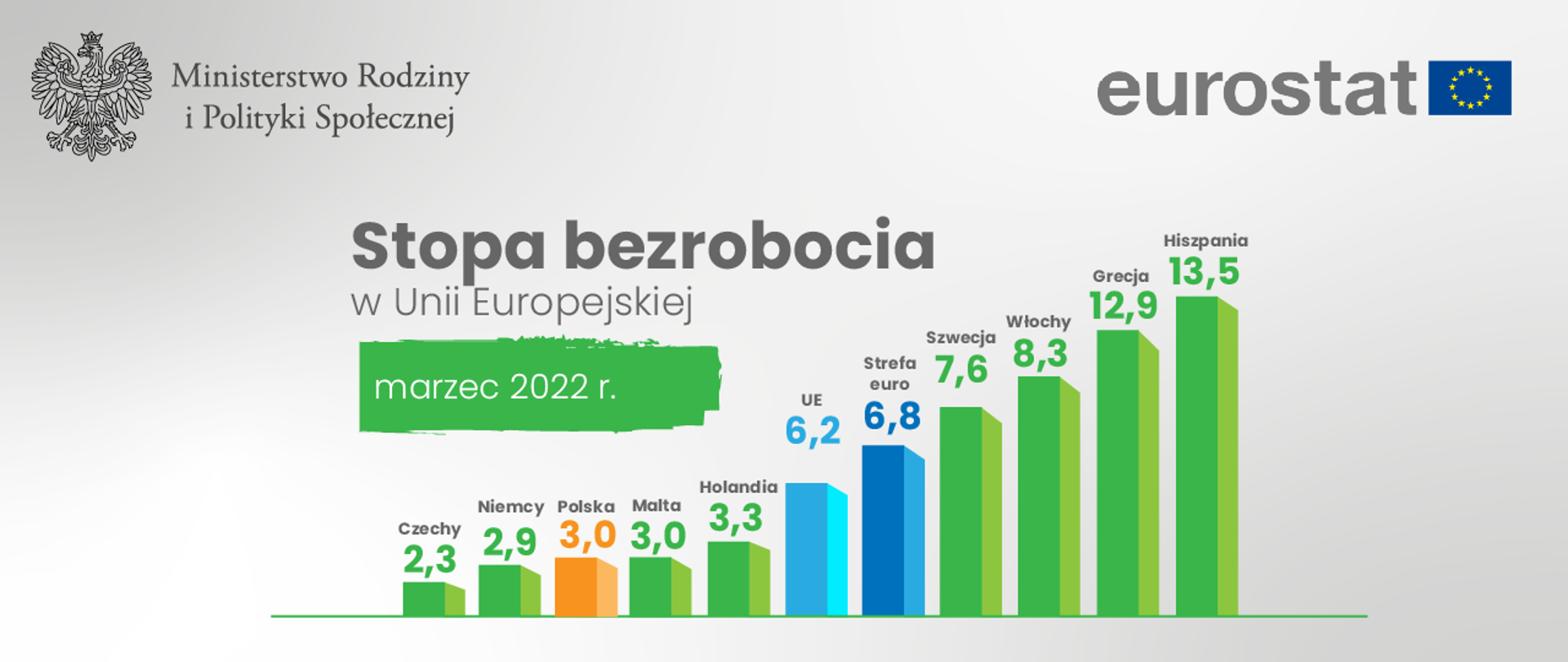 Pojęcie i istota pieniądza
Wymiana barterowa do pieniądza (wymiana bez ekwiwalentu)

Pieniądz pewny powszechnie akceptowalny ekwiwalent, za pomocą którego możemy kupować różne dobra.

Pierwotnie pieniądz towary (posiada wartość sam w sobie), który przekształcił się w pieniądz fiducjarny (pieniądz niemający pokrycia w dobrach materialnych).
Funkcje pieniądza
Środek płatniczy
Jednostka obrachunkowa (rozliczeniowa)
Miernik wartości towarów
Środek tezauryzacji (przechowywania bogactwa)



W zależności od rozumienia pieniądza może pełnić różne funkcje (ujęcie szerokie i wąskie).
Środek płatniczy
Najstarszą funkcją pieniądza jest wymiana – pośrednictwo w transakcjach, w których dochodzi do równoczesnego wzajemnego przekazania towaru i pieniądza pomiędzy uczestnikami wymiany. Ludzie od zarania dziejów kupowali i sprzedawali towary – początkowo był to handel wymienny, później pojawiła się jednostka pośrednicząca, czyli właśnie pieniądz. 


Dzięki sprzedaży towarów lub usług otrzymujemy pieniądze, które następnie możemy wymienić na inne potrzebne nam dobra. Specyficzną formą wymiany jest praca: tu w zamian za wykonywane – w ramach umowy – usługi otrzymujemy pieniądze, dzięki którym możliwa jest codzienna egzystencja.
Jednostka obrachunkowa (rozliczeniowa)
Pieniądz jest również wykorzystywany jako środek płatniczy – to znaczy do dokonywania płatności transferowych lub transakcji, w których przepływ dóbr nie jest równoczesny z zapłatą. 

Płatności transferowe to wypłaty, realizowane przez państwo, w zamian za które nie otrzymuje ono bezpośrednio żadnych dóbr czy usług. Typowym przykładem płatności transferowych są wypłaty emerytur i rent z budżetu państwa bądź też płatności zasiłków dla bezrobotnych. 

Transakcje wymienne, w których przepływ dóbr nie jest równoczesny z przepływem pieniądza, to na przykład dostawy energii elektrycznej, gazu, usługi telefoniczne, jak również praca na etacie. We wszystkich wymienionych tu przypadkach strony zawierają umowę, na podstawie której świadczone są określone usługi, a płatność za ich wykonanie następuje nie systematycznie, ale raz w miesiącu lub nawet rzadziej.
Środek gromadzenia oszczędności
Pieniądz spełnia jeszcze jedną bardzo ważną rolę – jest środkiem tezauryzacji, czyli gromadzenia oszczędności. 

Oznacza to, że nie tylko możesz płacić pieniędzy w tym momencie ale i w przyszłości. W tym celu musisz jednak odłożyć ich odpowiednią ilość i przechować. 

Najpopularniejszym miejscem do odkładania pieniędzy jest właśnie konto bankowe. Możemy mieć do niego dostęp poprzez kartę płatniczą, przelewy i bank.
Agregaty pieniężne
M0 - gotówka poza obiegiem bankowy

M1 – M0 + depozyty i inne zobowiązania bieżące

M2 – M1+ depozyty terminowe (z pierwotnym terminem do 2 lat włącznie)

M3 – M2 + operacje z przyrzeczeniem odkupu (dłużne papiery wartościowe z terminem pierwotnym do 2 lat (włącznie))
Pojęcie inflacji
Inflacja – proces wzrostu ogólnego (średniego) poziomu cen.

Stopa inflacji – przyrost przeciętnego poziomu cen w ciągu badanego okresu.

Możemy zastosować deflator PKB oraz CPI.


CPI - wskaźnik inflacji obliczany jest jako średnia ważona zmian cen dóbr i usług kupowanych przez typowe gospodarstwo domowe, gdzie wagami są udziały wydatków na poszczególne kategorie towarów w budżecie typowego gospodarstwa domowego.
Rodzaje inflacji
inflację pełzającą,
kroczącą,
galopującą,
hiperinflację.

Dokładne definicje tych typów inflacji (tzn. granice przedziałów klasyfikujących dany wzrost cen do danej kategorii inflacji) są zróżnicowane u różnych autorów. Można umownie przyjąć, że z inflacją pełzającą mamy do czynienia, gdy wzrost cen nie przekracza 5% w skali roku, inflacja krocząca oznacza wzrost cen między 5% a 10% rocznie, inflacja galopująca: 10-100% rocznie, a hiperinflacja – powyżej 100% rocznie.
Inflacja w Polsce
https://www.bankier.pl/gospodarka/wskazniki-makroekonomiczne/inflacja-rdr-pol



https://stat.gov.pl/obszary-tematyczne/ceny-handel/wskazniki-cen/wskazniki-cen-towarow-i-uslug-konsumpcyjnych-w-pazdzierniku-2022-roku,2,132.html
Społeczno-ekonomiczne skutki inflacji
Powolne procesy inflacyjne ułatwiają pożądane zmiany relacji cenowych w warunkach istnienia sztywności cen do dołu.
Optymistyczne nastroje mogą przyczyniać się do zwiększenia działalności inwestycyjnej, a w konsekwencji do przyspieszenia wzrostu gospodarczego.

Spadek wartości pieniądza jest najbardziej widocznym bezpośrednim skutkiem każdej inflacji.
Negatywne skutki inflacji
Zniekształcenie informacyjnej funkcji cen
"ucieczka" od pieniądza
wzrost niepewności i osłabienie aktywności gospodarczej
niekorzystne zmiany w bilansie płatniczym
wzrost kosztów obsługi bilansu płatniczego
redystrybucja dochodów
Negatywne skutki inflacji
Zniekształcenie informacyjnej funkcji cen
"ucieczka" od pieniądza
wzrost niepewności i osłabienie aktywności gospodarczej
niekorzystne zmiany w bilansie płatniczym
wzrost kosztów obsługi bilansu płatniczego
redystrybucja dochodów
Główne teorie inflacji
Monetarna (neoilościowa) teoria inflacji

MV=PQ

M - ilość pieniądza w obiegu
V - szybkość obiegu
P - poziom cen
Q - realny dochód narodowy 

2. Popytowa teoria inflacji - przyczyną wzrostu cen jest nadmierny popyt w stosunku do istniejącej podaży
3. Teoria kosztowa upatruje początek procesu inflacji we wzroście płac i kosztów, a następnie cen.
Przyczyny i skutki deflacji
Deflacja – przeciwieństwo inflacji.

Przyczyny:
– brak proporcjonalnej do wzrostu gospodarczego kreacji podaży pieniądza
– Silny spadek popytu
– obniżenie kosztów produkcji
Zależność między inflacją i bezrobociem
Ujemną zależność między stopą inflacji a stopą bezrobocia pokazuje krzywa Phillipsa.


Według podręcznikowego ujęcia, oryginalna krzywa Phillipsa, wskazująca na ujemną zależność między inflacją a bezrobociem, stała się krótkookresową krzywą Phillipsa. Odpowiada ona szokom popytowym i opisuje zachowanie się gospodarki w krótkim okresie w następstwie takich szoków.

Natomiast długookresowa krzywa Phillipsa, wprowadzona przez monetarystów (których najważniejszym przedstawicielem był Milton Friedman), jest pionowa. Pionowa długookresowa krzywa Phillipsa mówi, że stopa inflacji nie zależy od stopy bezrobocia. Wskazuje ona, że bezrobocie kształtuje się zawsze na poziomie naturalnym, odpowiadającym równowadze rynku pracy, a inflacja może przyjąć dowolny poziom. Zgodnie z tym ujęciem, stopa inflacji w równowadze zależy od kształtowania się oczekiwań inflacyjnych. Pojawienie się oczekiwań inflacyjnych powoduje przesunięcie krótkookresowej krzywej Phillipsa w górę powodując, że punkt równowagi długookresowej będzie znajdować się przy naturalnej stopie bezrobocia oraz dodatniej stopie inflacji, równej oczekiwanej stopie inflacji.
Dziękuję za uwagę